Fig. 1 Flowchart of the research design.
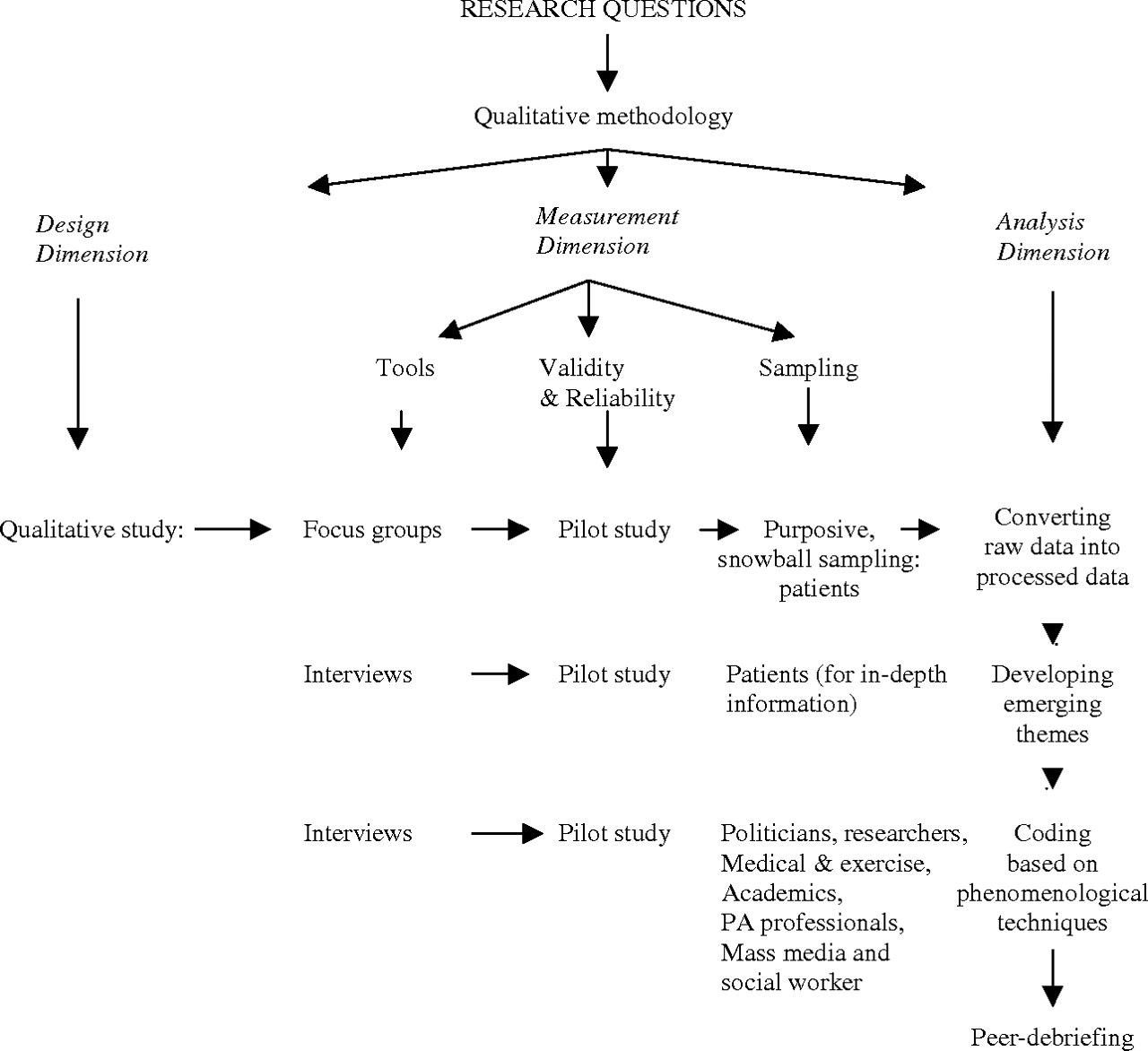 Health Educ Res, Volume 21, Issue 4, August 2006, Pages 538–548, https://doi.org/10.1093/her/cyl008
The content of this slide may be subject to copyright: please see the slide notes for details.
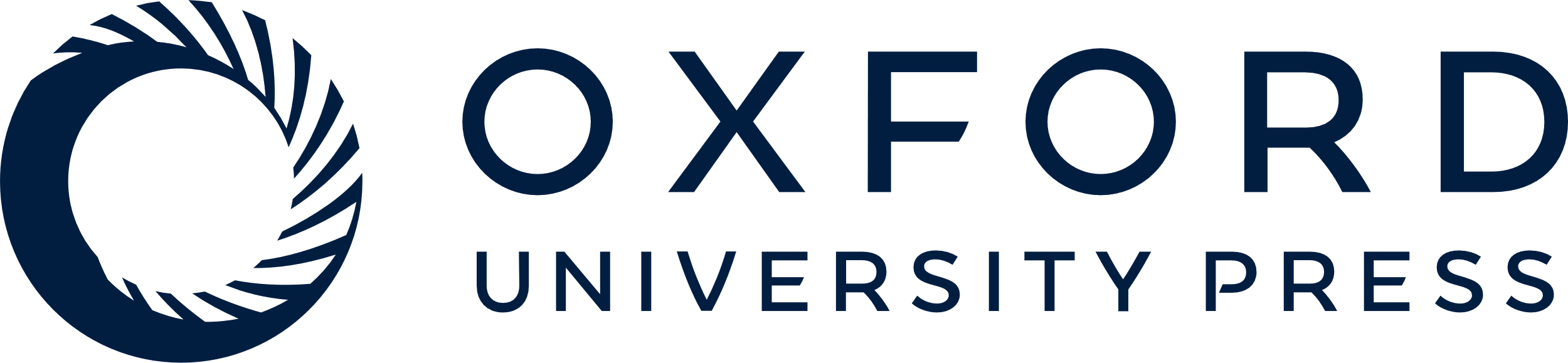 [Speaker Notes: Fig. 1 Flowchart of the research design.


Unless provided in the caption above, the following copyright applies to the content of this slide: © The Author 2006. Published by Oxford University Press. All rights reserved. For permissions, please email: journals.permissions@oxfordjournals.org]